专题七　恒定电流
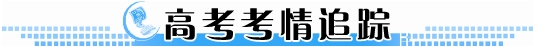 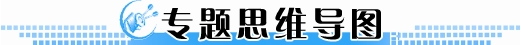 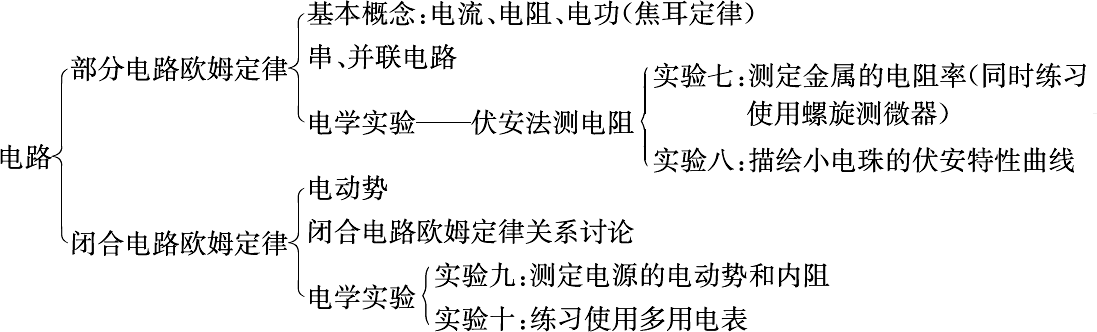 第1讲　电流　电阻　电功及电功率
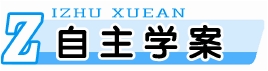 考点 1
电流、电阻、欧姆定律
1.电流

	(1)电流的形成：电荷的______________形成电流.

	(2)电流的方向：物理学中规定______电荷定向移动的方向

为电流的方向.
定向移动
正
(3)表达式
nqSv
①宏观表达式：I＝_______；②微观表达式：I＝________.

(S 为导体的横截面积，n 为导体单位体积的自由电荷数，q 为每

个自由电荷的带电量，v 为电荷定向移动的速率).
2.电阻、电阻定律、电阻率
(1)电阻的定义式：R＝_____(电阻与电压和电流强度无关).
(2)电阻定律
①内容：在温度不变的情况下，同种材料的导体的电阻跟
其________成正比，跟其____________成反比.
长度
横截面积
②表达式：____________，此为电阻的决定式.
(3)电阻率ρ
①计算公式：ρ＝______，ρ与导体长度 l、横截面积 S 无关，


它是导体材料本身的性质，由其材料决定，且与________有关.


	②电阻率ρ与温度的关系：有的随温度的升高而增大，如


__________；有的随温度的升高而减小，如_____________；


有的几乎不受温度的影响，如锰铜合金、镍铜合金.
温度
金属材料
半导体材料
3.欧姆定律


(1)内容：导体中的电流 I 跟导体两端的电压 U 成________，
正比
反比
跟它的电阻 R 成________.
(2)公式：I＝________.


	(3)适用条件：适用于________和________导电，或纯电阻


电路；不适用于气态导体和半导体元件.
金属
电解液
(4)导体的伏安特性曲线：研究部分电路欧姆定律时，常画


成 U-I 或 I-U 图象，如图 7-1-1 甲、乙所示.对于线性元件，伏


安特性曲线是________；对于非线性元件，伏安特性曲线不是


________.















		图 7-1-1
直线
直线
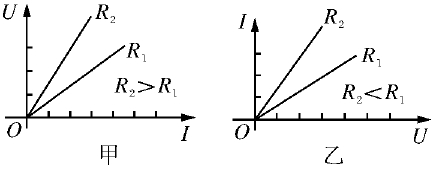 考点 2
电功、电功率、焦耳定律
1.电功


(1)定义：电路中________对移动电荷所做的功.


(2)公式：W＝qU＝________(适用于所有的用电器).


(3)实质：________转化成其他形式的能的过程.
电场力
UIt
电能
2.电功率


	(1)定义：单位时间内电流做的功，表示电流做功的______.


		
			



	(3)额定功率：用电器正常工作时的功率，当用电器两端的


________或流过用电器的__________为额定值时，它一定正常


工作.用电器实际工作时的功率______________额定功率.
快慢
UI
电压
电流
小于或等于
3.焦耳定律


	(1)内容：电流通过导体产生的热量跟________________成


正比，跟____________及____________成正比.
电流的二次方
导体的电阻
通电时间
Q＝I2Rt
(2)表达式：____________.
【基础自测】
1.在示波管中，电子枪2 s内发射了6×1013个电子，则示波管中电流的大小为(　　)
A.4.8×10－6 A           　　　   B.3.0×10－13 A
C.9.6×10－16 A         　　　    D.3.0×10－6 A
答案：A
2.两电阻 R1、R2 的电流 I 和电压 U 的关系如图 7-1-2 所示，
可知两电阻 R1∶R2 等于(




















	A.1∶3
)















	图 7-1-2


		B.3∶1
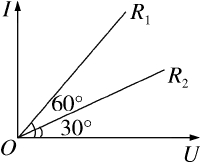 解析：在 I-U 图象中直线斜率的倒数等于该导体的电阻，
确.
答案：A
3.图 7-1-3 中虚线框内是一未知电路，测得它的两端点 a、


b 之间电阻是 R，在 a、b 之间加上电压 U，测得流过电路的电
流为 I，则未知电路的电功率一定是(




















	图 7-1-3
)
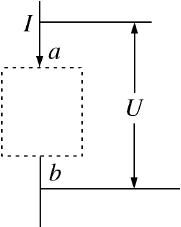 解析：A、B 的表达式只适用于纯电阻电路，D 项表达式表


示在非纯电阻电路中的输出功率，虚线框中无论是纯电阻电路


还是非纯电阻电路，电功率 P＝UI 总是适用的，C 正确.
答案：C
4.如图 7-1-4 所示，R1 和 R2 是材料相同、厚度相同、表面


均为正方形的导体，R1 边长为 2L，R2 边长为 L，若R1 的阻值为
8 Ω，则 R2 的阻值为(
)
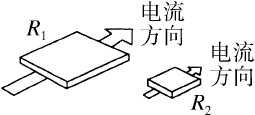 图 7-1-4
A.4 Ω
B.8 Ω
C.16 Ω
D.64 Ω
答案：B
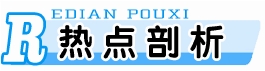 热点 1
电流的理解与计算
[热点归纳]
(续表)
考向 1
电流的定义式
【典题 1】如图 7-1-5 所示为一磁流体发电机示意图，A、

B 是平行正对的金属板，等离子体(电离的气体，由自由电子和

阳离子构成，整体呈电中性)从左侧进入，在 t

时间内有 n 个自由电子落在 B 板上(电子电量

为 e).则关于 R 中的电流大小及方向判断正确
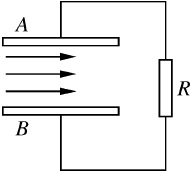 的是(
图 7-1-5
)
答案：A
为自由电子带电荷量的绝对值；若导体为电解液，因为电解液


里的正、负离子移动方向相反，但形成的电流方向相同，故 q


为正、负离子带电荷量的绝对值之和.
考向 2
电流的微观决定式
【典题 2】(2015 年安徽卷)如图 7-1-6 所示，一根长为 L、

横截面积为 S 的金属棒，其材料的电阻率为ρ，棒内单位体积自

由电子数为 n，电子的质量为 m、电荷量为 e.在棒两端加上恒

定的电压时，棒内产生电流，自由电子定向运动的平均速率为
v，则金属棒内的电场强度大小为(







	图 7-1-6
)
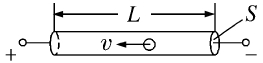 答案：C
方法技巧：对于电流的微观表达式除了会用之外，也得理


解好其推导过程，带电粒子在外加电场的作用下，形成定向移


动的粒子流，从中取一圆柱形粒子流作为研究对象，即为“柱


体微元”模型.设柱体微元的长度为 L，横截面积为 S，单位体


积内的自由电荷数为 n，每个自由电荷的电荷量为q，电荷定向


移动的速率为 v，则柱体微元中的总电荷量为Q＝nLSq，电荷
热点 2
对电阻、电阻定律的理解与应用
[热点归纳]


电阻的决定式和定义式的比较：
考向 1
电阻定律的理解
【典题 3】有一长方形导体，长a、宽b、高h之比为6∶3∶


2，它的六个面的中心各焊接一根电阻不计的导线，如图 7-1-7


所示，分别将 AA′、BB′、CC′接在同一恒压电源上时，导
体中电荷的运动速度分别为v1、v2、v3.则v1∶v2∶v3为(　　)














	图 7-1-7
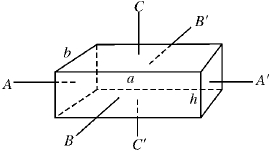 A.6∶3∶2
B.1∶1∶1
C.2∶3∶6
D.1∶2∶3
答案：D


	方法点拨：电阻定律中的长度必须是沿电流方向的长度，


横截面积是垂直电流方向的面积.
考向 2
导线对折、拉伸对电阻变化的讨论
【典题 4】两根完全相同的金属裸导线，如果把其中的一


根均匀拉长到原来的 2 倍，把另一根对折后绞合起来，然后给


它们分别加上相同电压后，则在相同时间内通过它们的电荷量
之比为(


	A.1∶4
)
B.1∶8
C.1∶16
D.16∶1
答案：C
方法技巧：某一导体的形状改变后，讨论其电阻变化应抓
住以下三点：
(1)导体的电阻率不变.
(2)导体的体积不变，由 V＝lS 可知 l 与 S 成反比.
热点 3
欧姆定律及伏安特性曲线的应用
[热点归纳]


	1.欧姆定律的“二同”


	(1)同体性：指 I、U、R 三个物理量必须对应同一段电路或


同一段导体.


	(2)同时性：指 U 和 I 必须是导体上同一时刻的电压和电流.


	2.对伏安特性曲线的理解


	(1)图 7-1-8 甲中，图线 a、b 表示线性元件，图乙中，图线


c、d 表示非线性元件.
(2)I-U 图象中图线上某点与 O 点连线的斜率表示电阻的倒

数，斜率越大，电阻越小，故 Ra＜Rb(如图 7-1-8 甲所示).

	(3)图线 c 的电阻减小，图线 d 的电阻增大(如图乙所示).
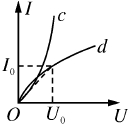 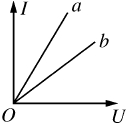 甲
乙
图 7-1-8

(4)伏安特性曲线上每一点的电压坐标与电流坐标的比值
对应这一状态下的电阻.如图乙所示，
考向 1
伏安特性曲线的理解
【典题 5】(多选)我国已经于 2012 年 10 月 1 日起禁止销售

100 W 及以上的白炽灯，以后将逐步淘汰白炽灯.假设某同学研

究白炽灯得到某白炽灯的 U-I 曲线如图 7-1-9 所示.图象上 A 点

与原点 O 的连线与横轴成α角，A 点的切线与横轴成β角，则
(
)
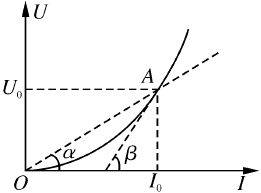 图 7-1-9
A.白炽灯的电阻随电压的增大而减小


B.在 A 点，白炽灯的电阻可表示为 tan β


C.在 A 点，白炽灯的电功率可表示为 U0I0
答案：CD
考向 2
根据伏安特性曲线求通过非线性电阻元件的电流
【典题 6】(多选，2017 年江苏检测)在如图 7-1-10 甲所示


的电路中，L1、L2、L3 为三个相同规格的小灯泡，这种小灯泡


的伏安特性曲线如图乙所示.当开关 S 闭合后，电路中的总电流
为 0.25 A，则此时(
)
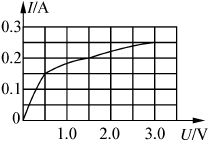 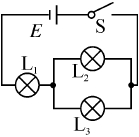 甲
乙
图 7-1-10
A.L1 上的电压为 L2 上电压的 2 倍


B.L1 消耗的电功率为 0.75 W


C.L2 的电阻为 12 Ω
D.L1、L2 消耗的电功率的比值大于 4
答案：BD
热点 4
纯电阻电路和非纯电阻电路
[热点归纳]


1.纯电阻电路与非纯电阻电路的比较
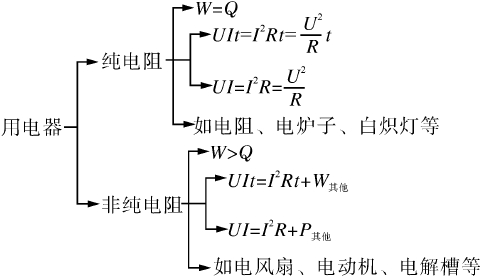 2.电动机的三个功率及关系
【典题 7】在研究微型电动机的性能时，可采用如图 7-1-11


所示的实验电路.当调节滑动变阻器 R，使电动机停止转动时，


电流表和电压表的示数分别为 1.0 A 和 1.0 V；重新调节 R，使


电动机恢复正常运转时，电流表和电压表的示数分别为 2.0 A
和 15.0 V.则当这台电动机正常运转时(


	A.电动机的内阻为 7.5 Ω


	B.电动机的内阻为 2.0 Ω


	C.电动机的输出功率为 30.0 W


	D.电动机的输出功率为 26.0 W
)
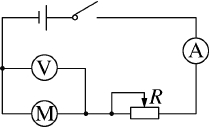 图 7-1-11
答案：D
方法技巧：非纯电阻电路的分析方法


(1)抓住两个关键量：
确定电动机的电压UM 和电流IM 是解决所有问题的关键.若


能求出 UM、IM，就能确定电动机的电功率P＝UMIM，根据电流


IM 和电动机的电阻r 可求出热功率Pr＝I    r，最后求出输出功率


P出＝P－Pr.
(2)坚持“躲着”求解 UM、IM：
首先，对其他纯电阻电路、电源的内电路等，利用欧姆定


律进行分析计算，确定相应的电压或电流.然后，利用闭合电路


的电压关系、电流关系间接确定非纯电阻电路的工作电压UM


和电流 IM.
(3)应用能量守恒定律分析：要善于从能量转化的角度出


发，紧紧围绕能量守恒定律，利用“电功＝电热＋其他能量”


寻找等量关系求解.
【迁移拓展】如图 7-1-12 所示是一提升重物用的直流电动

机工作时的电路图.电动机内电阻 r＝0.8 Ω，电路中另一电阻

R＝10 Ω，直流电压 U＝160 V，电压表示数 UV＝110 V.求：
(1)通过电动机的电流.

(2)输入电动机的电功率.
(3)若电动机以 v＝1 m/s 匀速竖直向上提升重物，求该重物
的质量.(g 取 10 m/s2)
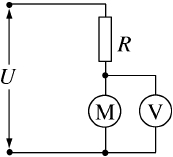 图 7-1-12